«Крестовые походы»
Название «крестовые походы» произошло от нашитых на одежду участников изображений креста.
«Крестовые походы»
Крестовые походы, продолжавшиеся с 1096 по 1272 год, важная часть истории Средних веков . Это были военно-колонизаторские войны в странах Ближнего Востока под религиозными лозунгами борьбы христиан против «неверных», то есть мусульман. Кратко о крестовых походах говорить непросто, поскольку лишь важнейших выделяют восемь .
«Крестовые походы»
Палестину, принадлежавшую Византии, в 637 году завоевали арабы. Она стала местом паломничества и христиан, и мусульман. Ситуация изменилась с приходом турок-сельджуков. В 1071 они прервали паломнические пути. Византийский император Алексей Комнин в 1095 обратился за помощью к Западу. Это стало поводом к организации похода .
«Крестовые походы»
Причинами, побудившими людей участвовать в опасном мероприятии, были:
 - стремление католической церкви распространить влияние на Восток и увеличить богатства;
 - желание монархов и знати расширить территории;
 - надежды крестьян на получение земли и свободы ;
 -  стремление купцов установить новые торговые связи со странами Востока ;
 - религиозный подъем .
«КРЕСТОВЫЕ ПОХОДЫ»
В 1095 году на Клермонском соборе Папа Римский Урбан II призвал освобождать святые земли из-под ига сарацинов (арабов и турок-сельджуков). Многие рыцари сразу приняли крест и провозгласили себя воинственными пилигримами. Позже определились и руководители похода.
«Крестовые походы»
В крестовых походах можно выделить группу основных участников:
 - крупные феодалы;
 - мелкие европейские рыцари;
 - купцы;
 - ремесленники-мещане;
 - крестьяне.
Первый эшелон крестоносцев составила беднота во главе с проповедником Петром Амьенским. В 1096 году они прибыли в Константинополь и, не дожидаясь рыцарей, переправились в Малую Азию. Последствия были печальны. Плохо вооруженное и необученное крестьянское ополчение турки разбили без труда .
«Крестовые походы»
Нацеленных на мусульманские страны крестовых походов было несколько. В первый крестоносцы выступили летом 1096 года. Весной 1097 они переправились в Малую Азию и захватили Никею, Антиохию, Эдессу . В июле 1099 года крестоносцы вступили в Иерусалим, устроив здесь жестокую резню мусульман . На захваченных землях европейцы создали свои государства. К 30-м гг. XII в. крестоносцы потеряли несколько городов и территорий. Иерусалимский король обратился за помощью к Папе, а тот призвал европейских монархов к новому крестовому походу .
«Крестовые походы»
«Крестовые походы»
«крестовые походы»
«крестовые походы»
«Крестовые походы»
«Крестовые походы»
Завоеванные земли крестоносцы разделили на несколько государств:
 - Иерусалимское королевство;
 - королевство Антиохия;
 - графство Эдесса ;
  - графство Триполи.
«Крестовые походы»
В государствах крестоносцы установили феодальные порядки по образцу Европы. Для защиты своих владений на востоке строили замки и основали духовно-рыцарские ордена:

 - госпитальеры;
   - тамплиеры;
 - тевтонцы.
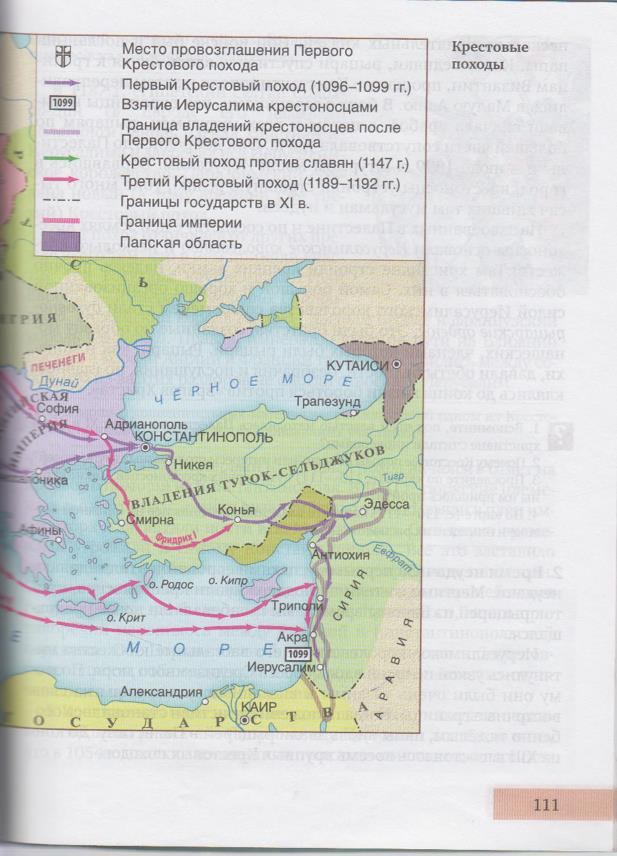 Спасибо за внимание !!!